Logistics services:9. Financial services in the context of logistics
Metodický koncept k efektivní podpoře klíčových odborných kompetencí s využitím cizího jazyka ATCZ62 - CLIL jako výuková strategie na vysoké škole
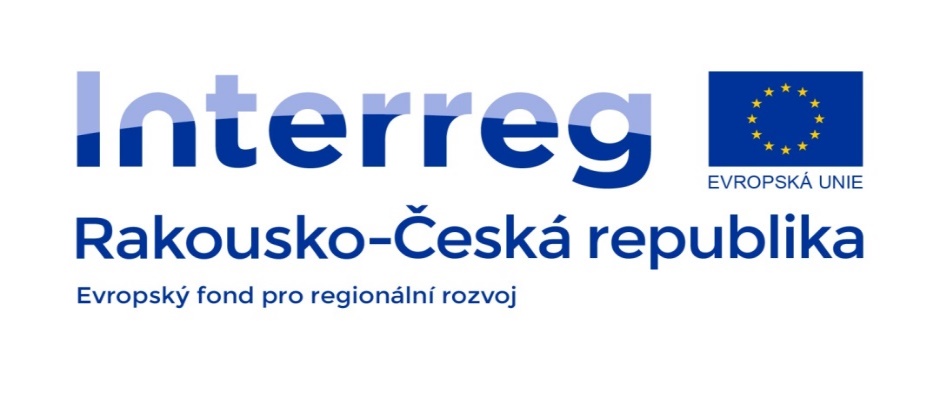 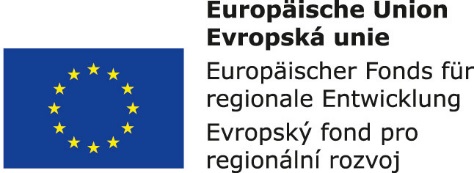 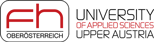 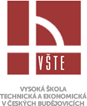 Financial services in the context of logistics

	Financial services (financial industry, financial sector) are one of branches of the services sector. They include all financial services from the field of financial industry which are provided by financial institutions and other entities. Their main or secondary object of activity consists in the management of financial resources.
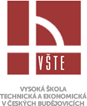 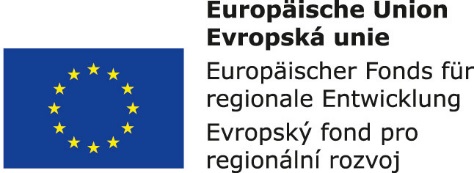 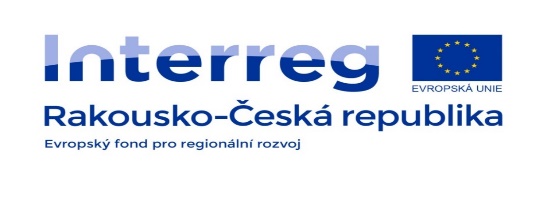 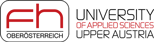 The financial services of logistics services providers include in particular:

Banking,
Insurance,
Reinsurance,
Leasing and others.
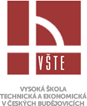 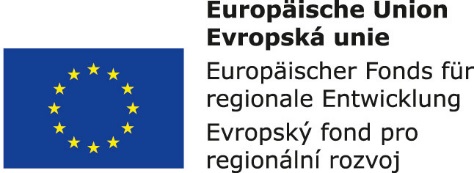 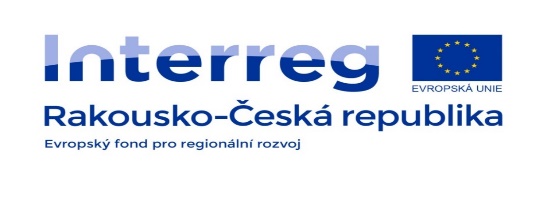 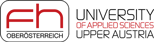 Banking services cover:

Storage of financial funds and valuable items
Securing (intermediation) non-cash payment transactions
Providing loans
Currency exchange services
Advisory and intermediary financial services
Processing and clearing payment and debit card transactions
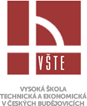 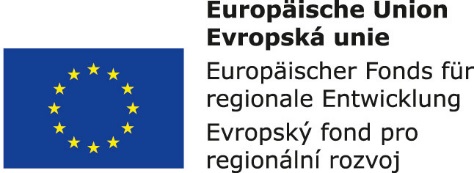 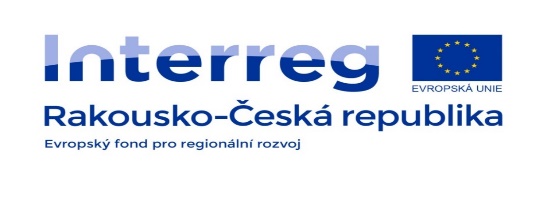 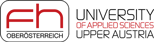 Insurance services in the context of logistics:

	Insurance activity means the taking over of insurance risks on the basis of concluded insurance contracts and the performance of them, as well as insurance management and liquidation of insurance claims.
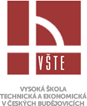 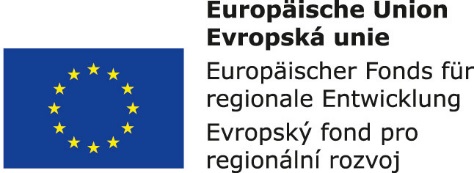 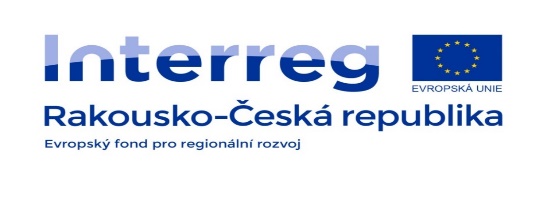 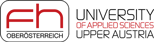 Carrier's general liability:

	Whether it is railway, road, air or maritime (or inland waterway) transport, the carrier (forwarder) is usually responsible (liable) for the loss, damage or late delivery of the shipment (consignment) from the moment of takeover to the moment of shipment delivery.
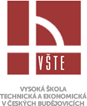 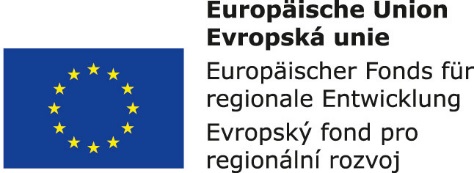 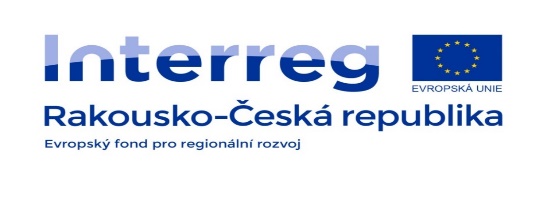 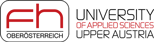 Carrier's/freight forwarder's liability limitation

According to the CMR - 8.33 SDRs (Special Drawing Rights) per 1 kg of gross weight of lost or damaged consignment as for the road carrier,
According to the Hague-Visby rules - 2 SDRs per 1 kg of gross weight of lost or damaged consignment or 666.67 SDRs per unit / unit as for the shipping (maritime) carrier.
According to the Montreal Protocols - 19 SDRs (XDR) per 1 kg of gross weight of lost or damaged consignment as for the air carrier,
According to the Convention on International Carriage by Rail (COTIF) - 17 SDRs (XDR) per 1 kg of gross weight of lost or damaged consignment as for the railway carrier.
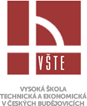 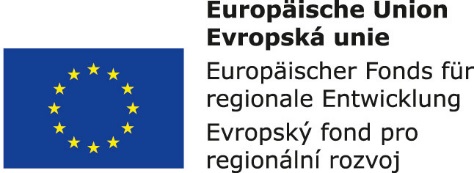 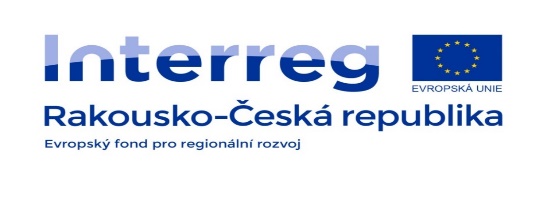 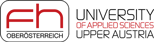